Шамонин ауылы, «Аҡбуҙат» балалар баҡсаһы Минең яратҡан уйынсығым -бизиборд
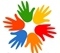 Әҙерләүсе: логопед,
 
Ибраһимова Г.М.


2018г.
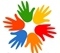 Минең яратҡан уйынсығым  Маҡсат:  Стандарт  б улмаған  ҡоролма ярҙамында  телмәр  үҫешен  формалаштырыу
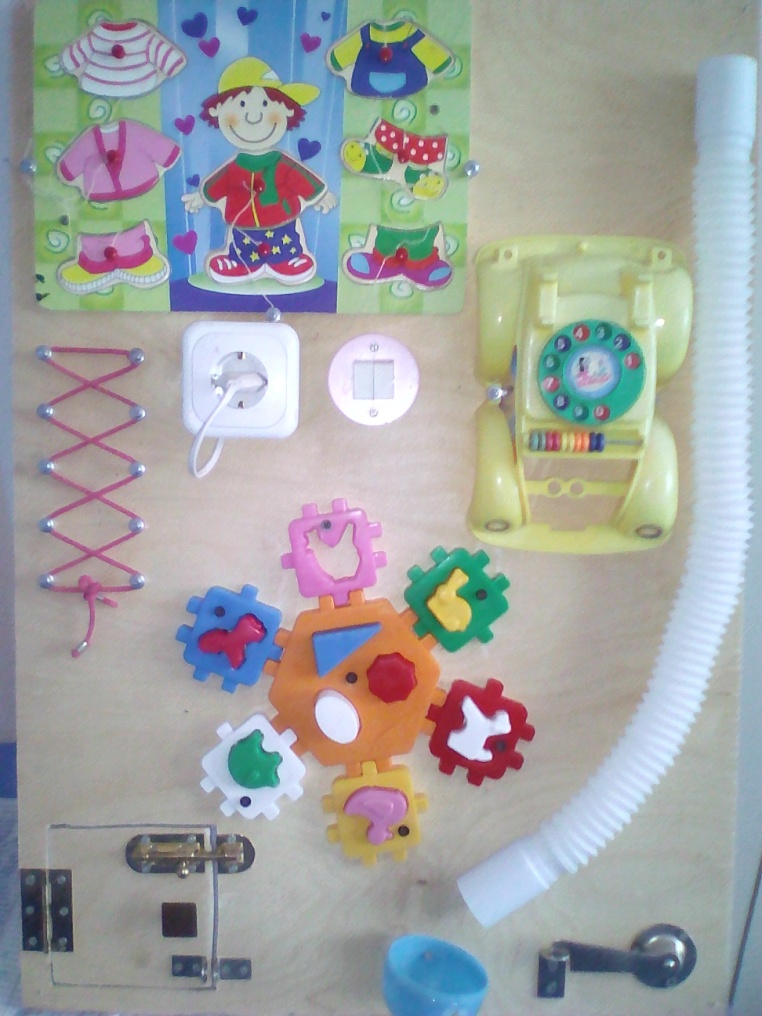 Ғаян кейем һайлай – аҫтын, өҫтөн барлай!
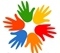 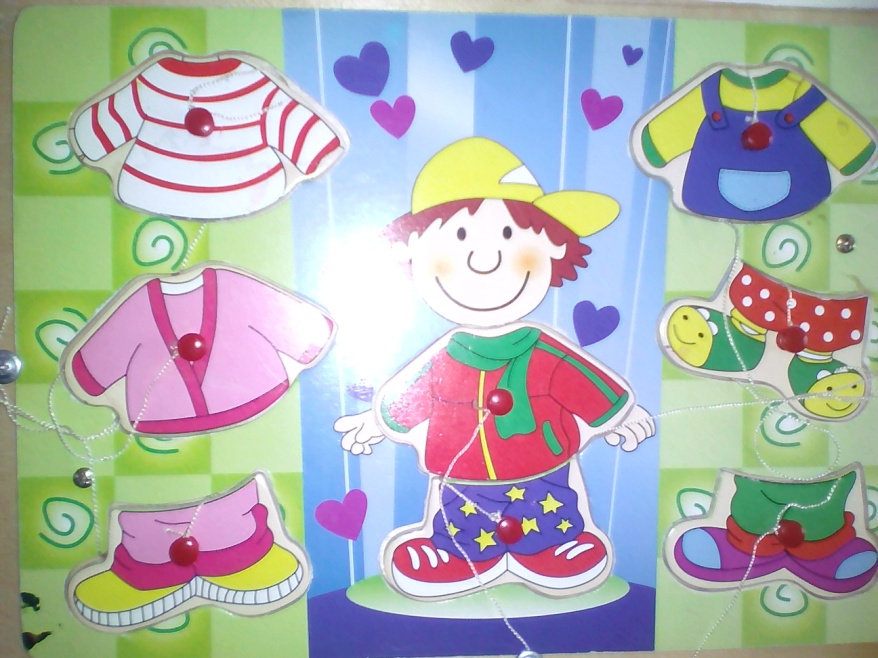 Һәр уйынсыҡтың үҙ урыны!
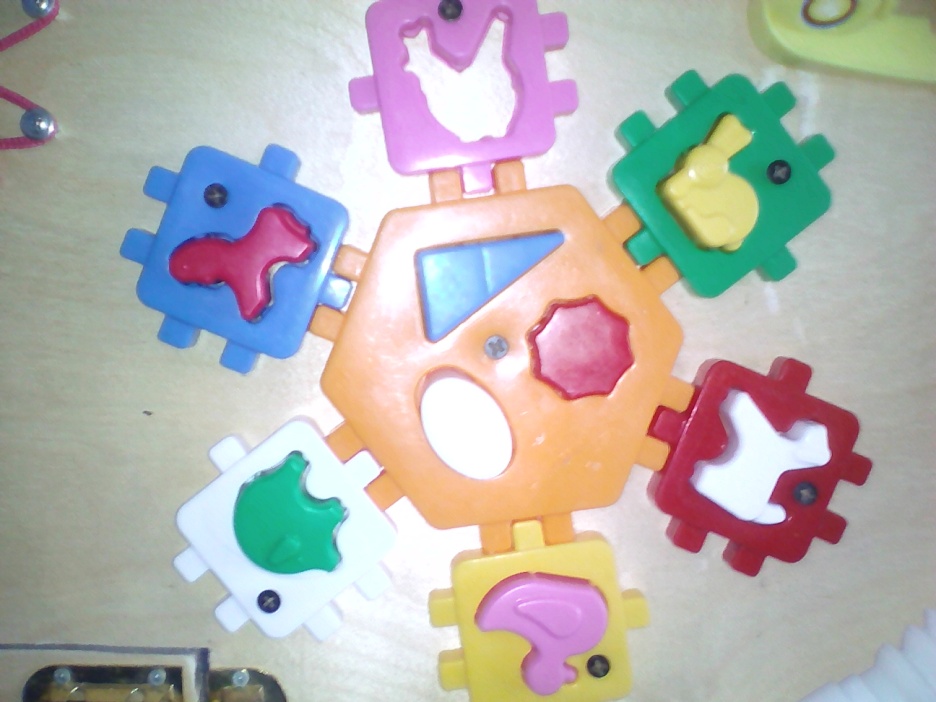 Номерҙы дөрөҫ йыям, әсәйгә шылтыратам!
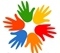 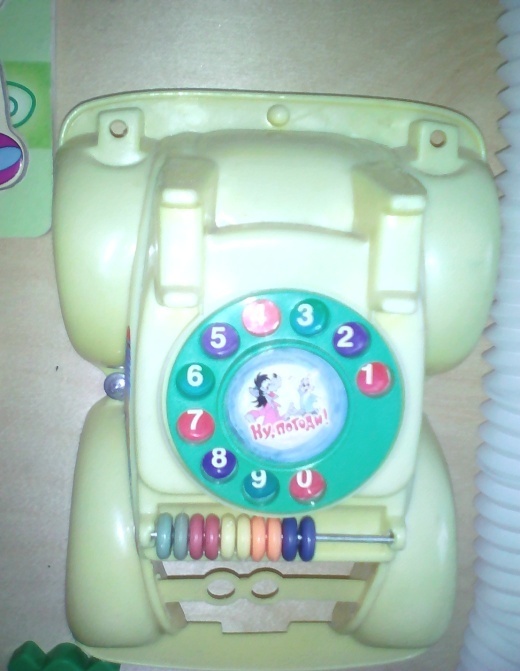 Утты хәҙер һүндерәм – бармаҡтарҙы нығытам!
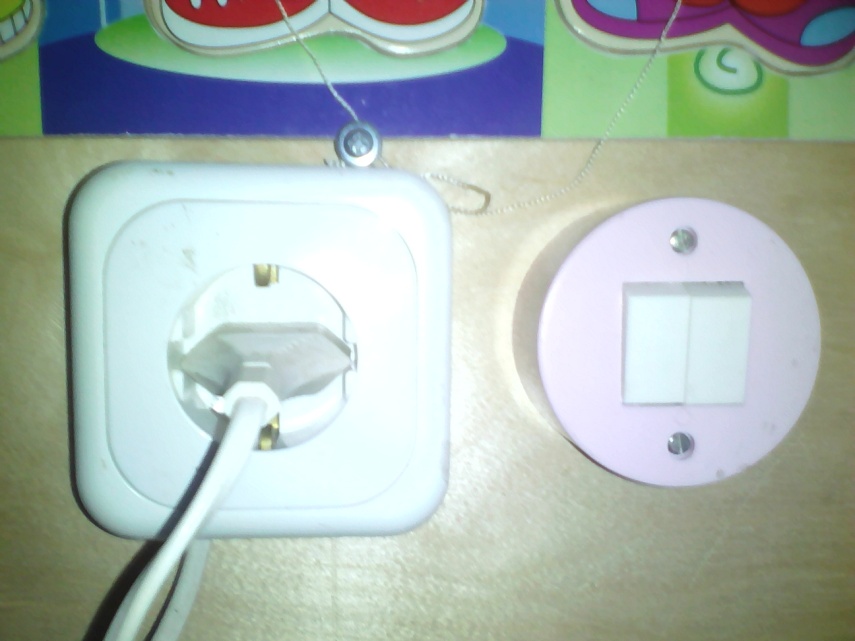 Келәне бикләп ҡуям, бауҙарҙы бәйләй беләм!
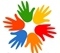 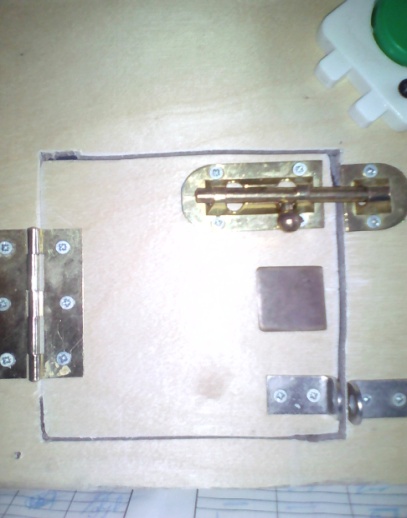 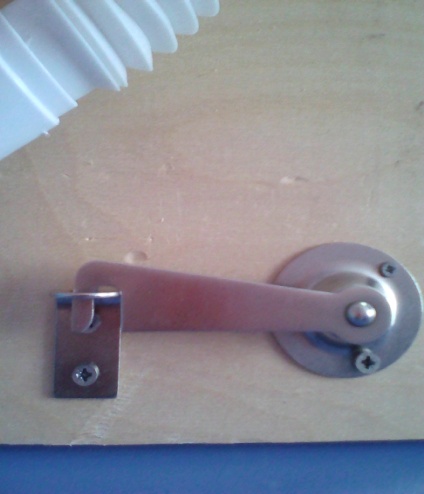 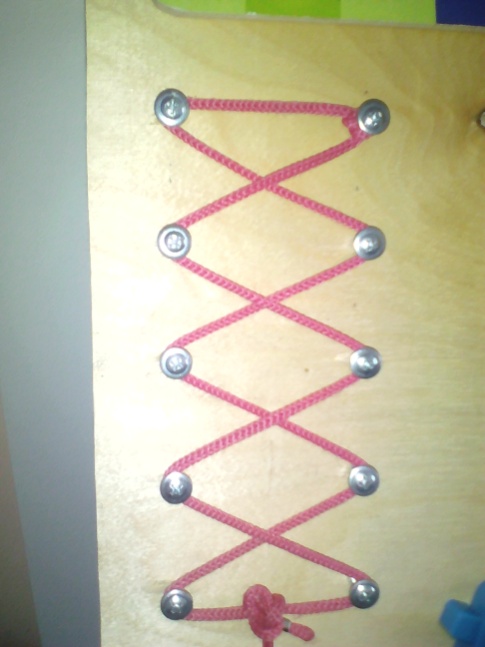